Jetted TDEs: BH spin, jet components and circumneuclear medium
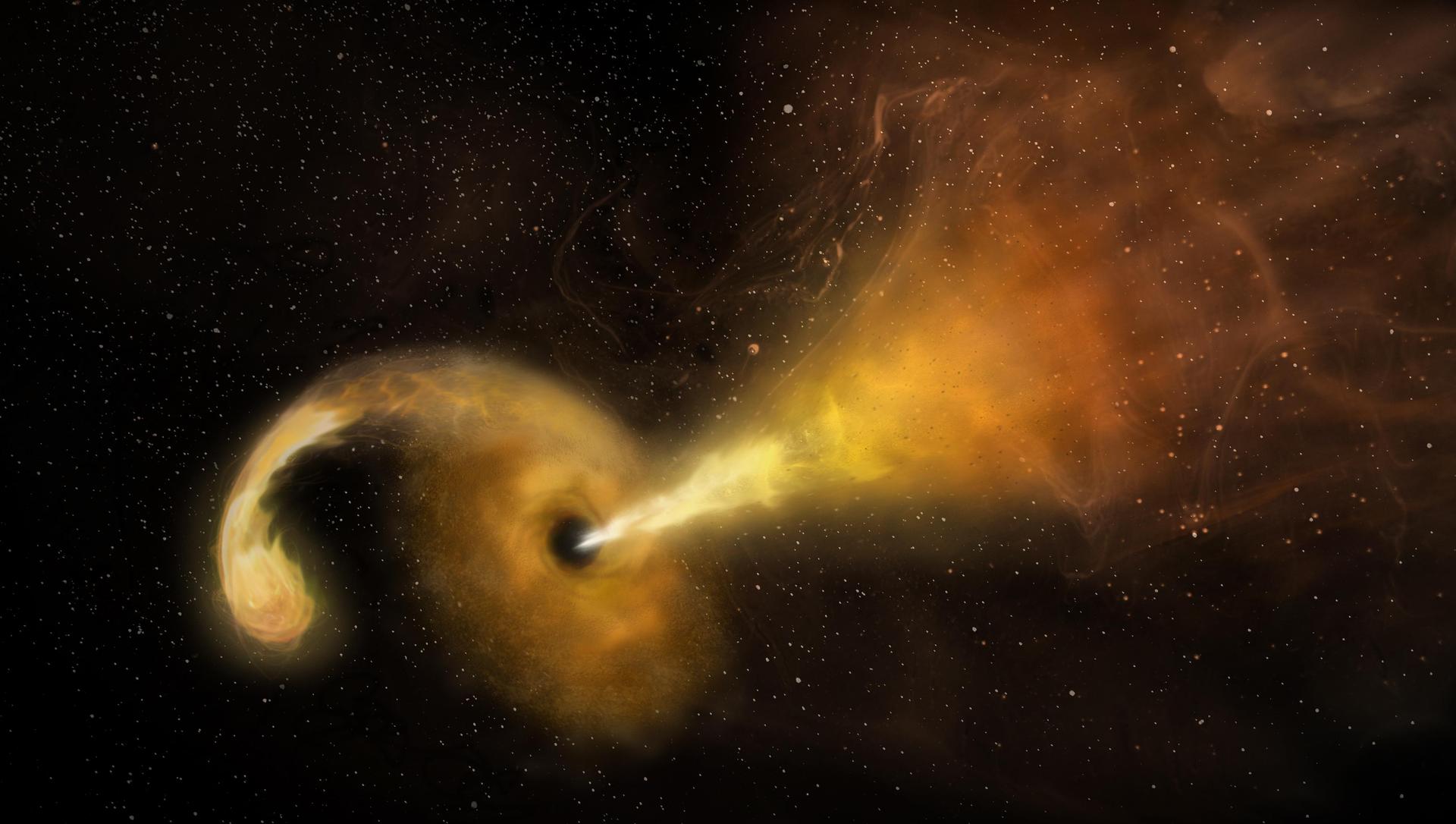 Lei Wei-Hua(雷卫华)

Department of astronomy, Huazhong University of Science & Technology
June, 2023, HKU
Outline
Tidal-disruption Event (TDE)
First On-axis Jetted TDE: Sw J1644+57
BH spin
Two-component jet
First Off-axis Jetted TDE: IGR J 12580+0134
Fourth On-axis Jetted TDE: AT2022cmc
CNM density profile
Summary
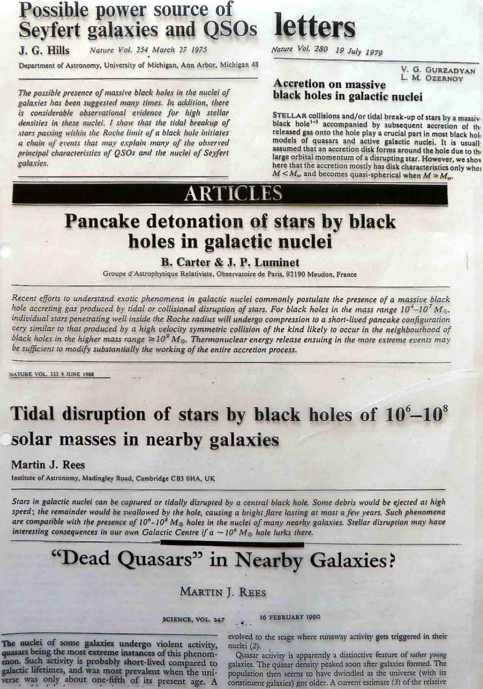 Tidal Disruption Events (TDE)
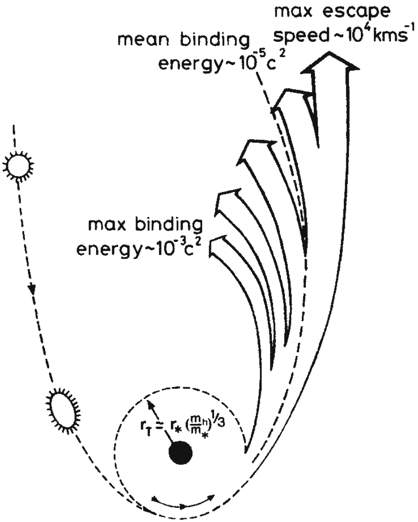 Tidal disruption radius
(self-gravity force=tidal force):
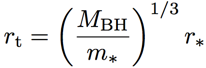 [Speaker Notes: 最值得关注的说就是Rees的文章，给出了该理论的细节，其中几乎所有的预言都被观测到]
X-ray TDEs
Event rate: 10-4 ~10-5 galaxy-1 year-1
Time scale:
Luminosity:
Temperature:  

Light curve:  L(t) ~ (t-t0)-5/3
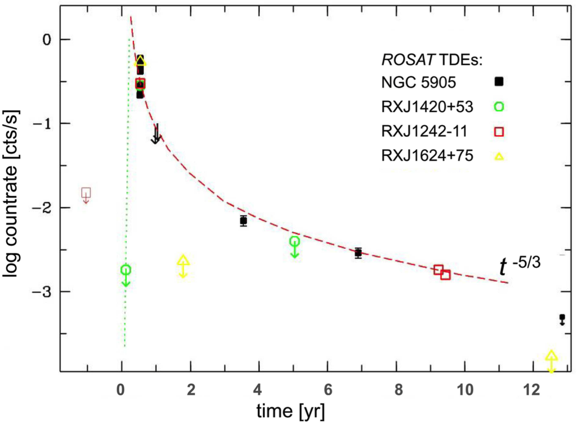 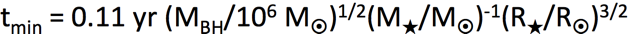 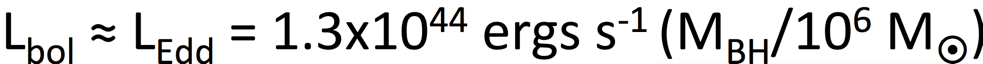 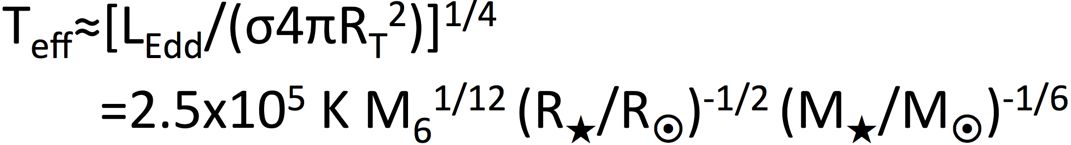 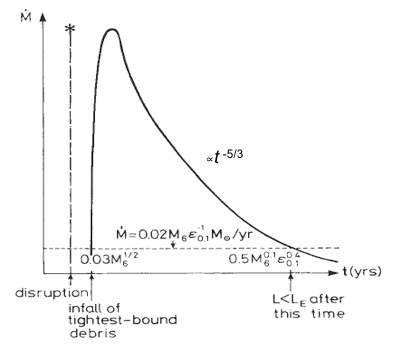 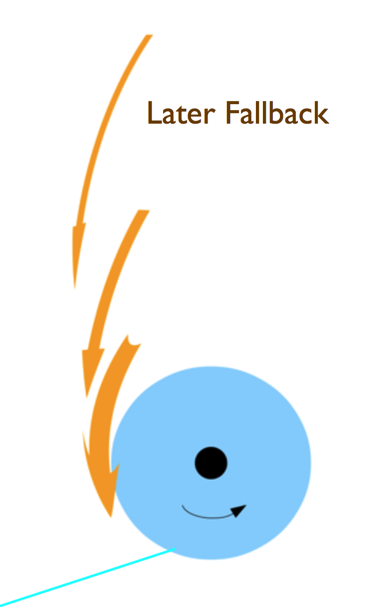 Komossa 2015
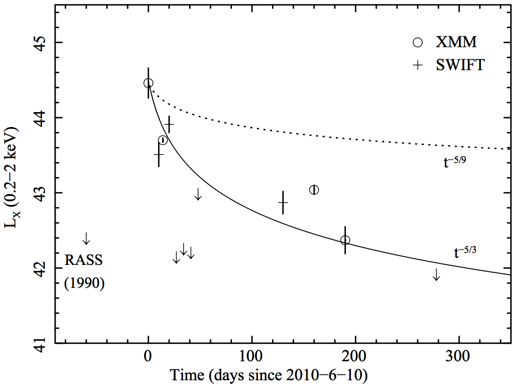 SDSS J1201+30
Rees (1988)
Saxton et al. 2012
[Speaker Notes: 比如t^-5/3，在x和光学，时标天到年]
Sw J1644+57：1st on-axis jetted TDE
z = 0.3534
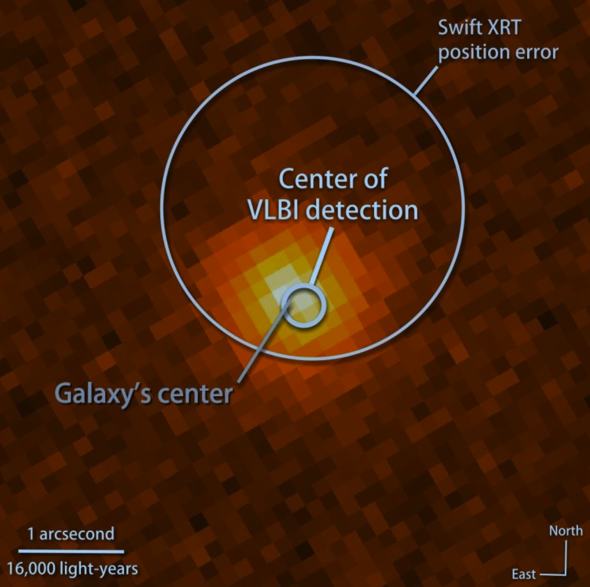 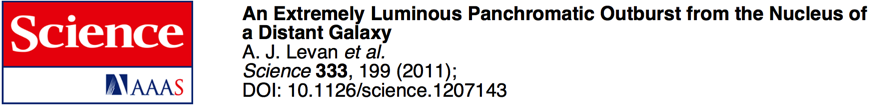 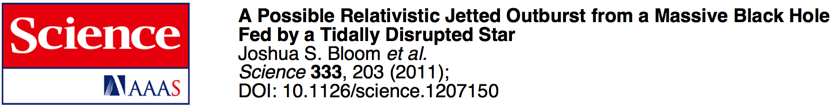 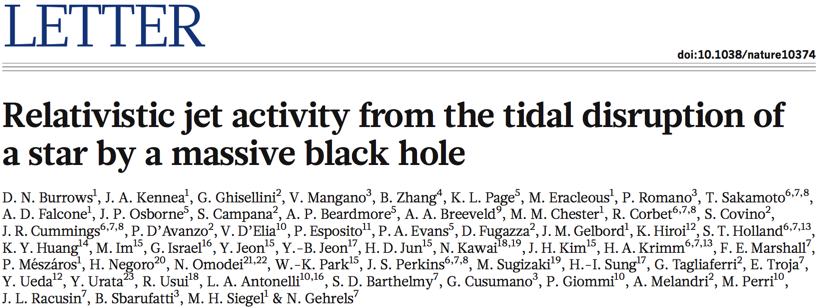 Radio and optical detections of Swift J16444+57.       (Zauderer et al. 2011)
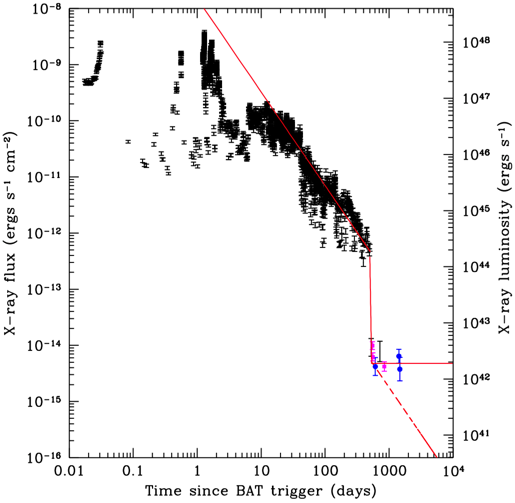 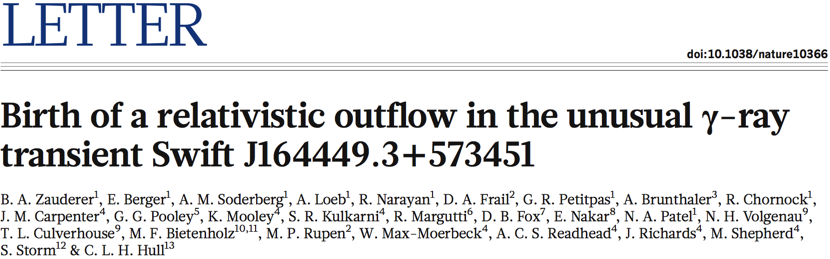 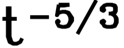 Bloom et al. 2011; Burrows et al. 2011; Zauderer et al. 2011; Levan et al. 2011
[Speaker Notes: 但也有意外之外，比如并没有预言到喷流。我这个时候开始关注TDE]
Origin of Emissions: jet
Super-Eddington X-ray luminosity

Blazar jet model fit
Bright radio afterglow: indicate jet with Lorentz factor of few
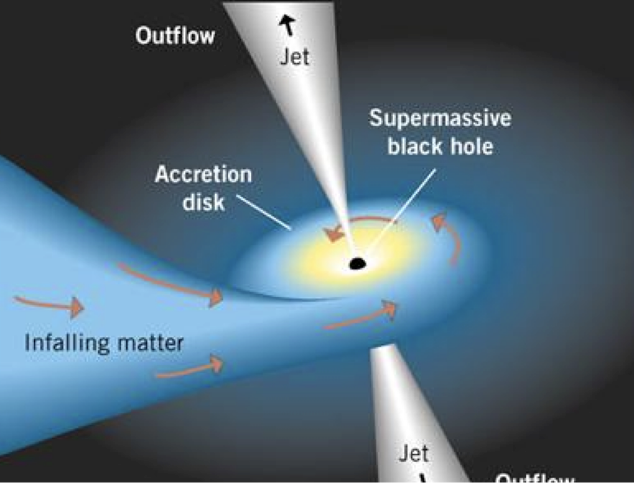 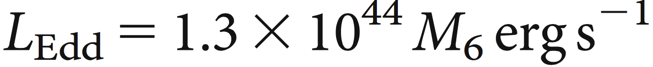 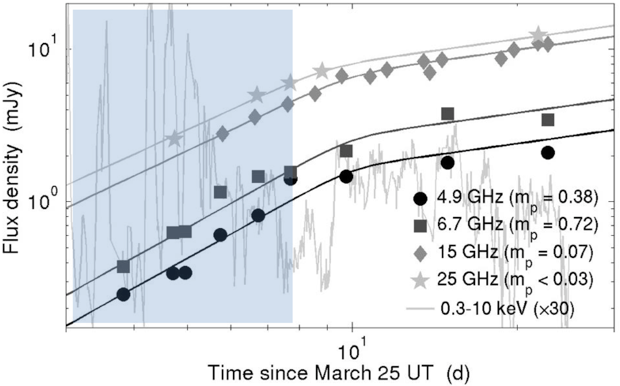 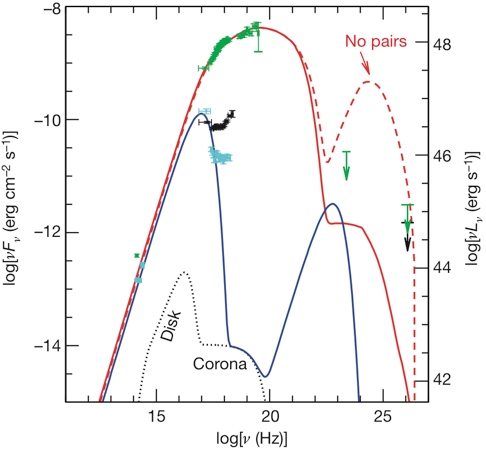 Burrows et al. 2011
Zauderer et al. 2011
Jet production: Blandford-Znajek Mechanism
Thermal pressure outflow will suffer significant baryon loading (Shao et al. 2011; Gao et al. 2012)

Spectral fit favor Poynting-flux dominated jet model (Burrows et al. 2011) 

BZ is a successful model for AGN jets.
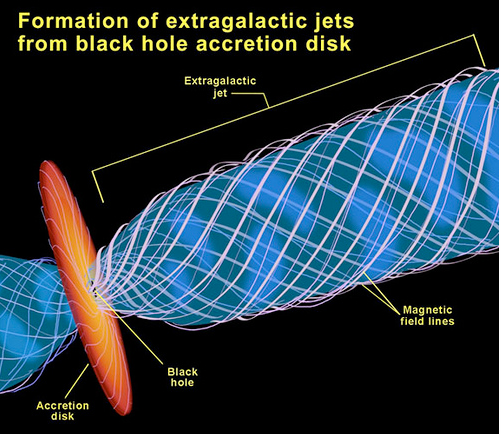 NASA
Blandford-Znajek mechanism (Blandford & Znajek 1977)
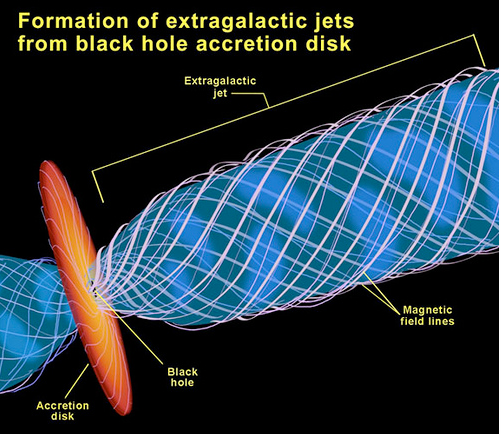 High Black Hole spin
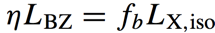 BZ Power




Beaming factor



BH spin: moderate to high spin SMBH (Lei & Zhang 2011; Tchekhovskoy et al. 2014)
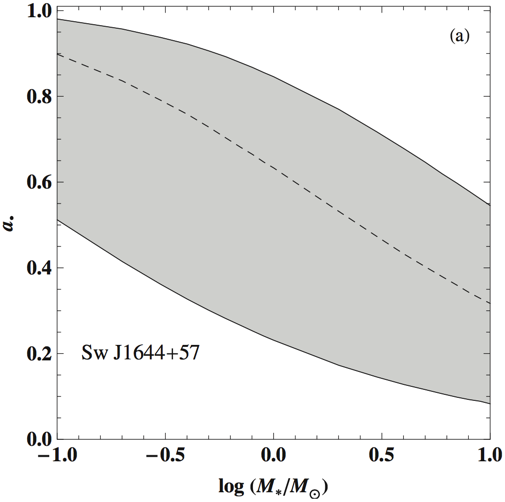 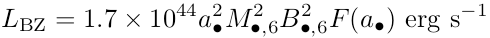 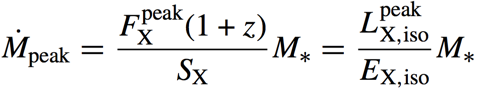 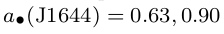 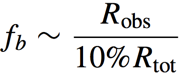 Blandford-Znajek process 
         (Blandford & Znajek 1977)
Zhang & Lei 2011
Lense-Thirring Precession
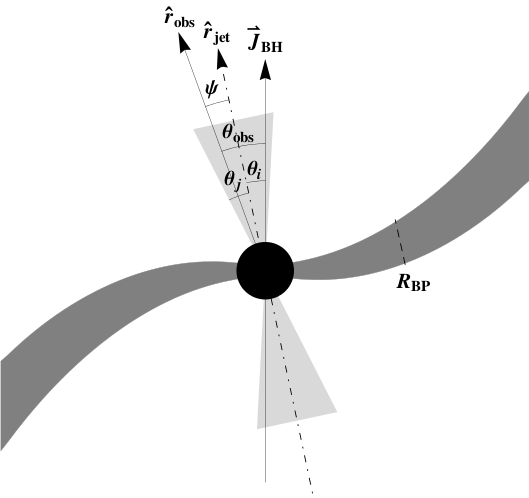 Initial stellar orbit is likely misaligned with the equatorial plane of spinning BH;
Tilted disk is subject to Lense-Thirring torque;
Jet would undergo precession;
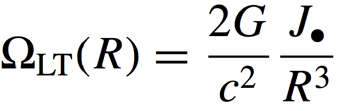 2.7d period dips
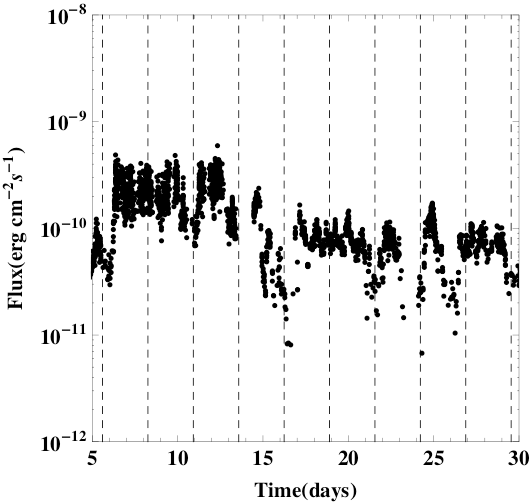 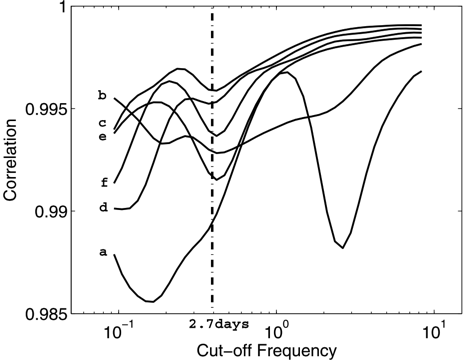 Lei, Zhang & Gao 2013
[Speaker Notes: stepwise filter correlation (SFC) analysis]
Two-component Jet
200s and 2.7day QPOs in X-ray data
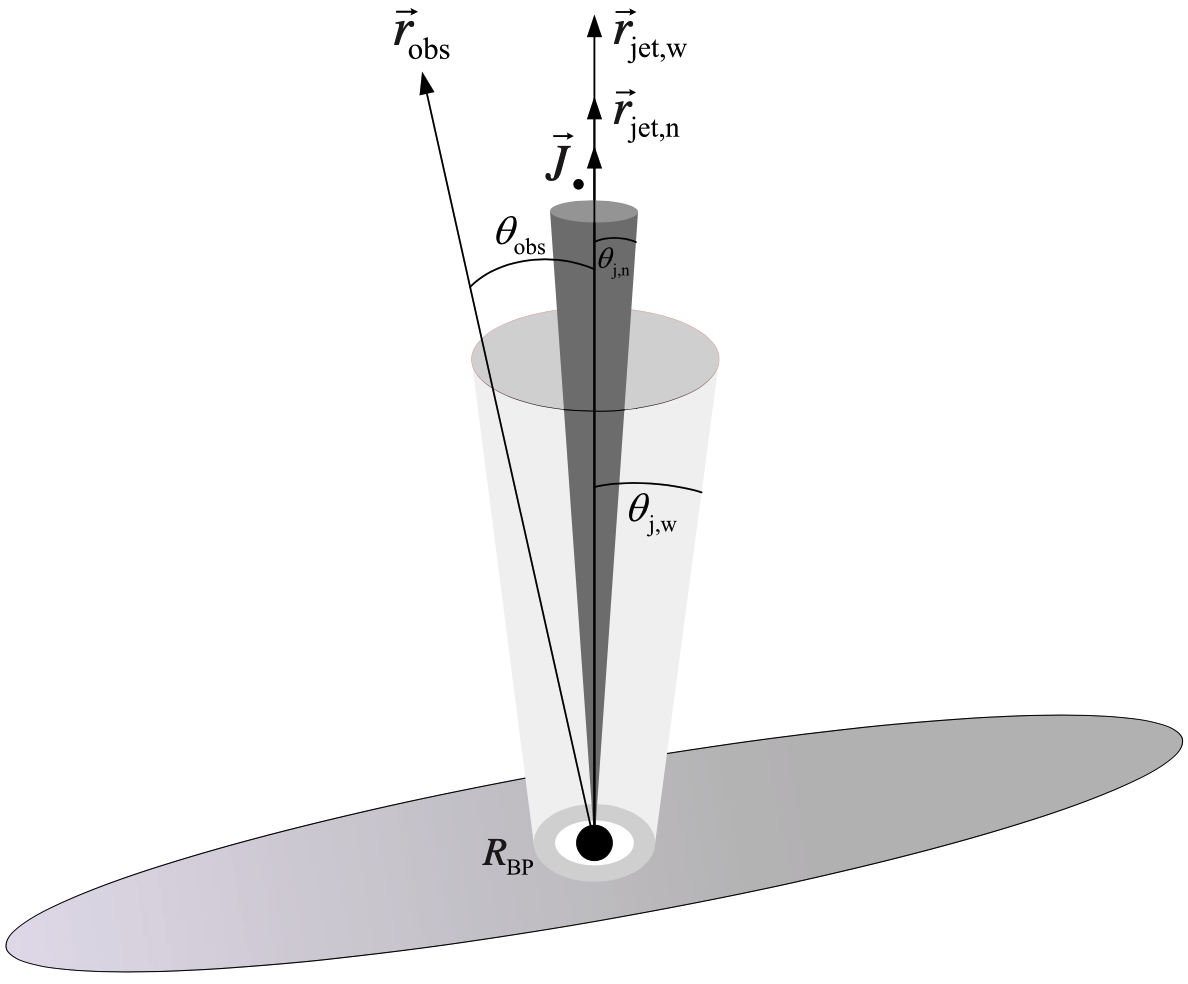 Re-brightening in Radio light curve
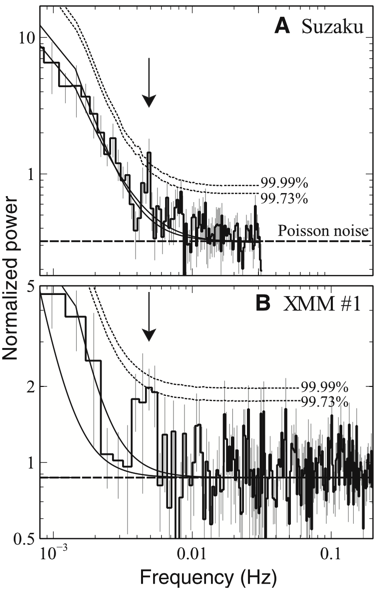 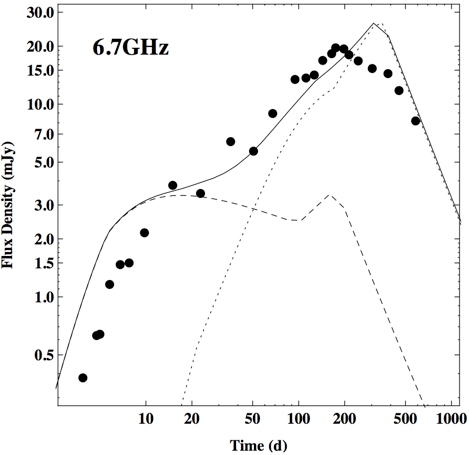 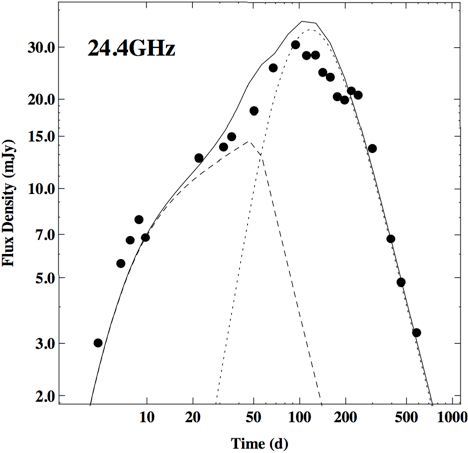 Two-component jet model
Reis et al. 2012
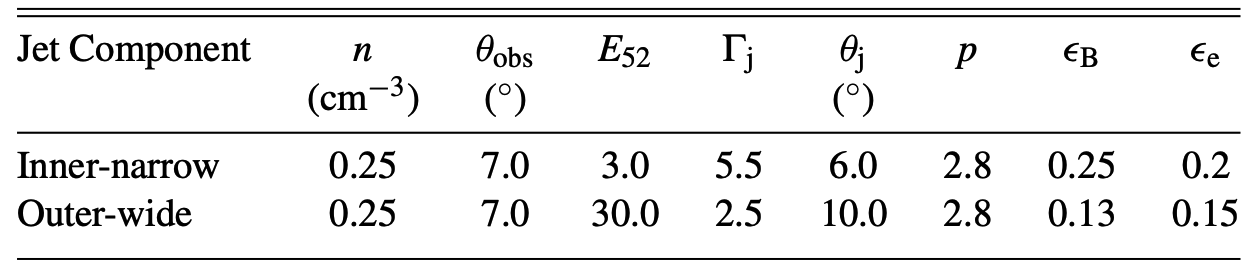 Wang et al. 2014
Sw J2058+05: 2nd on-axis jetted TDE
No prior X-ray emission
Duration>months
Variability time scale


Super-Eddington X-ray luminosity


Luminous radio counterpart
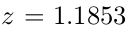 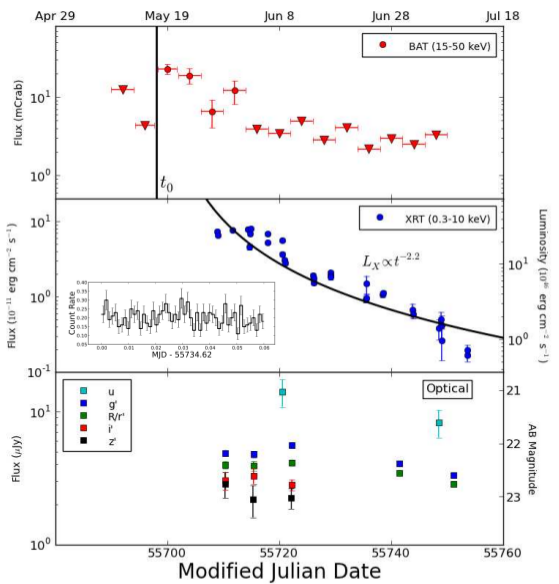 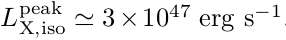 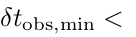 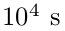 BH spin ~0.99:
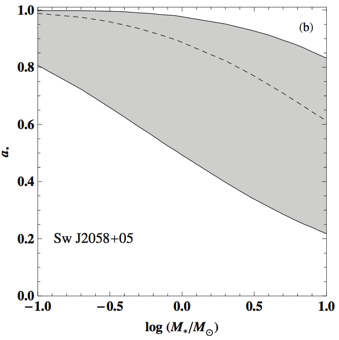 Cenko et al. 2011
Lei & Zhang 2011
Sw J1112.2-8238: 3rd on-axis jetted TDE
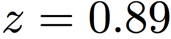 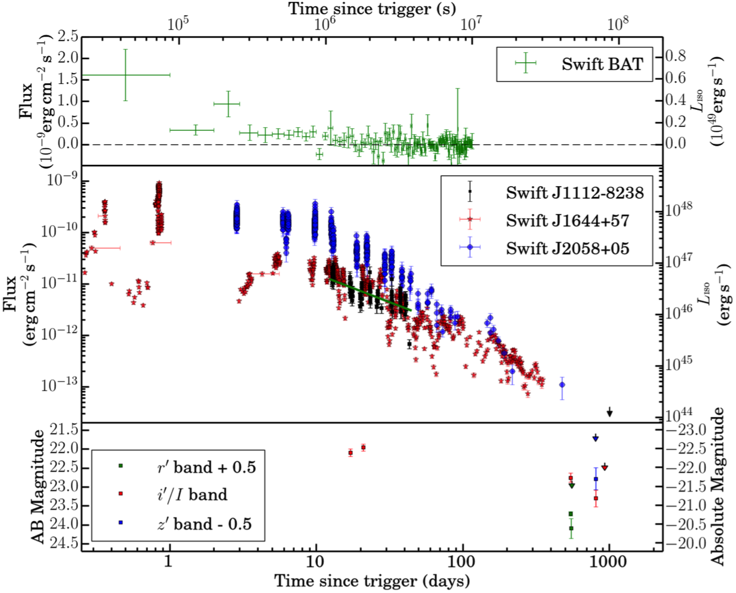 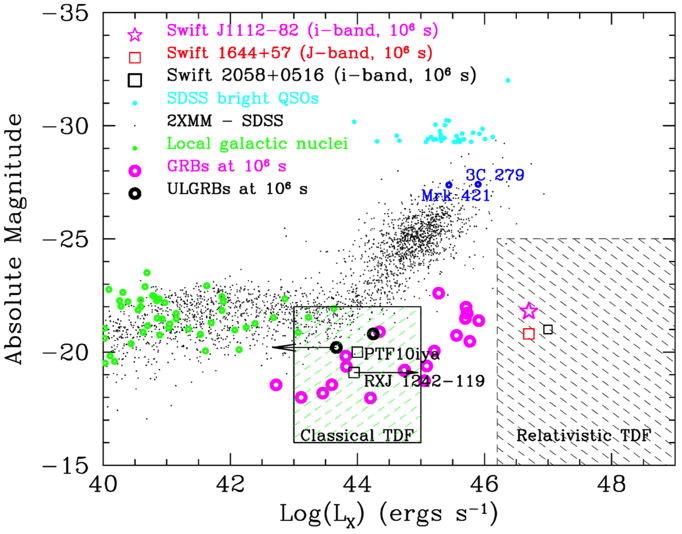 Brown et al. 2015
TDE Candidates
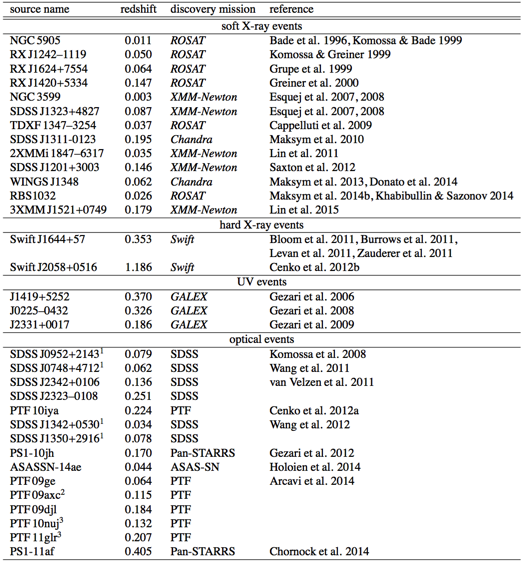 TDE with jet
An evolving list of events which have at one point been iden- tified as TDEs can be found at The Open TDE Catalog (https: //tde.space/).
Komossa 2015
IGR J12580+0134: 1st off-axis jetted TDE
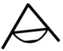 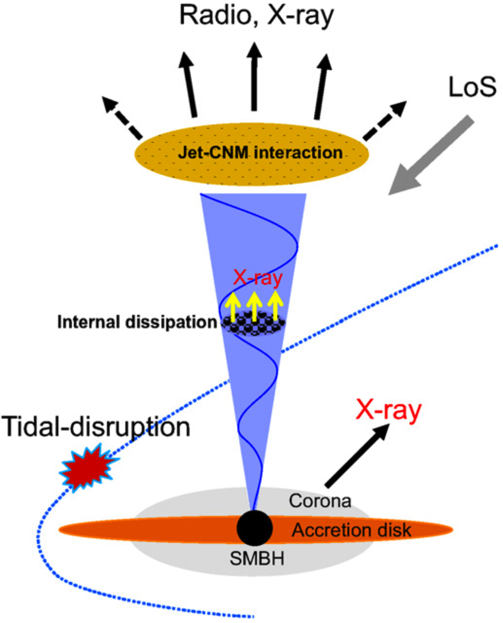 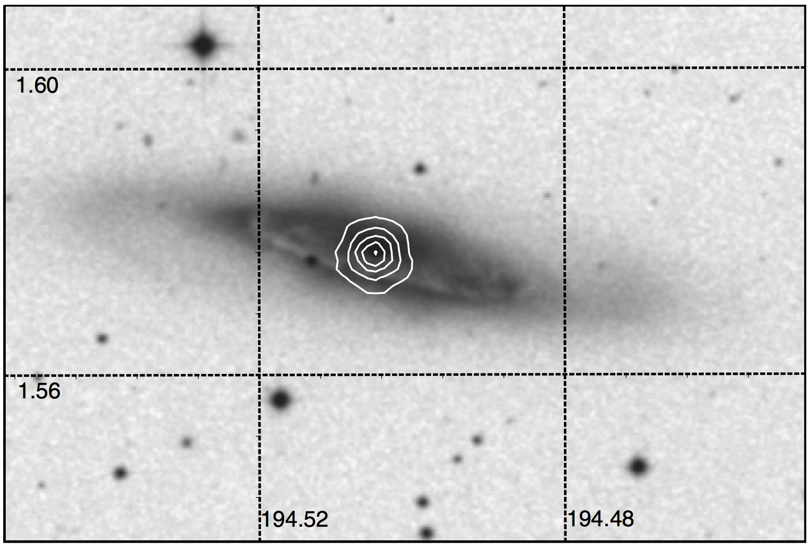 NGC 4845: D=17 Mpc
Optical image of NGC 4845 from STSci-DSS, white solid contours show the XMM-Newton image of IGR J12580+0134 （ Nikolajuk & Walter 2013 ）
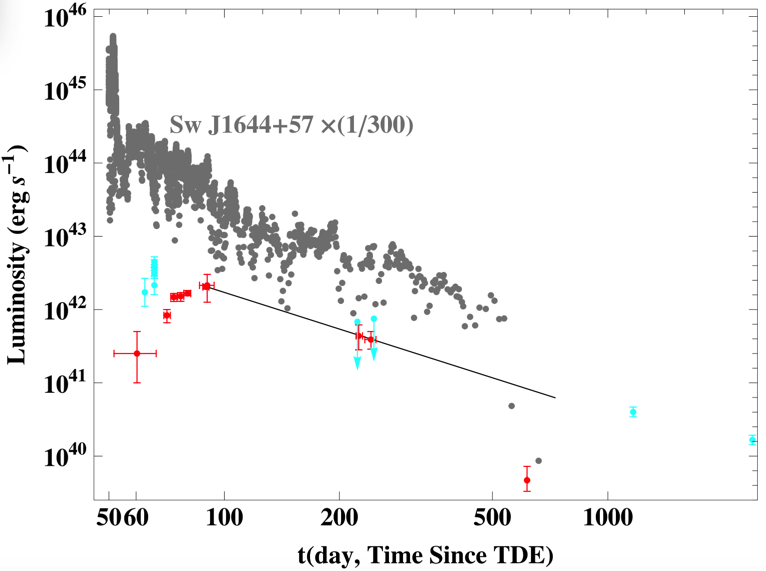 Sw J1644+57 (/300) 
NGC 5905
NGC 4845
From nearby galaxy NGC 4845: D=17 Mpc
No prior X-ray activity (from 2003-2010)
Duration ~ years
Variability time scale


Sub-Eddington luminosity


Luminous radio counterpart (Irwin et al. 2015)
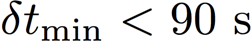 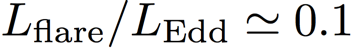 Lei et al. 2016
[Speaker Notes: 我们从样本中，发现了第一个这样的事例！]
Radio Emission from Jet
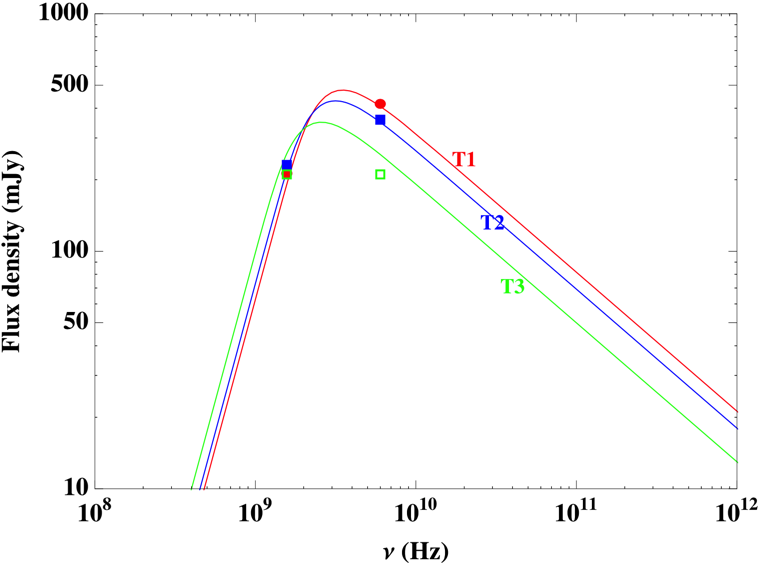 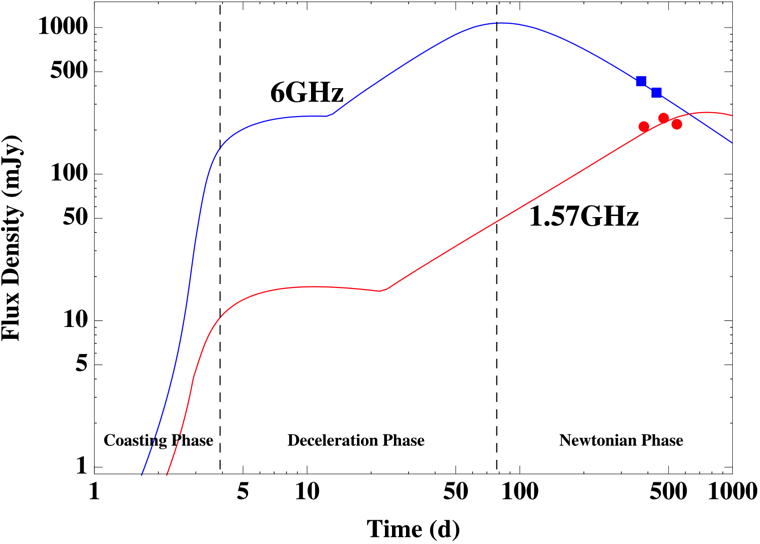 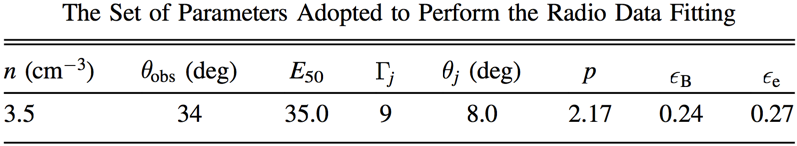 Lei et al. 2016
Unified Model for TDEs
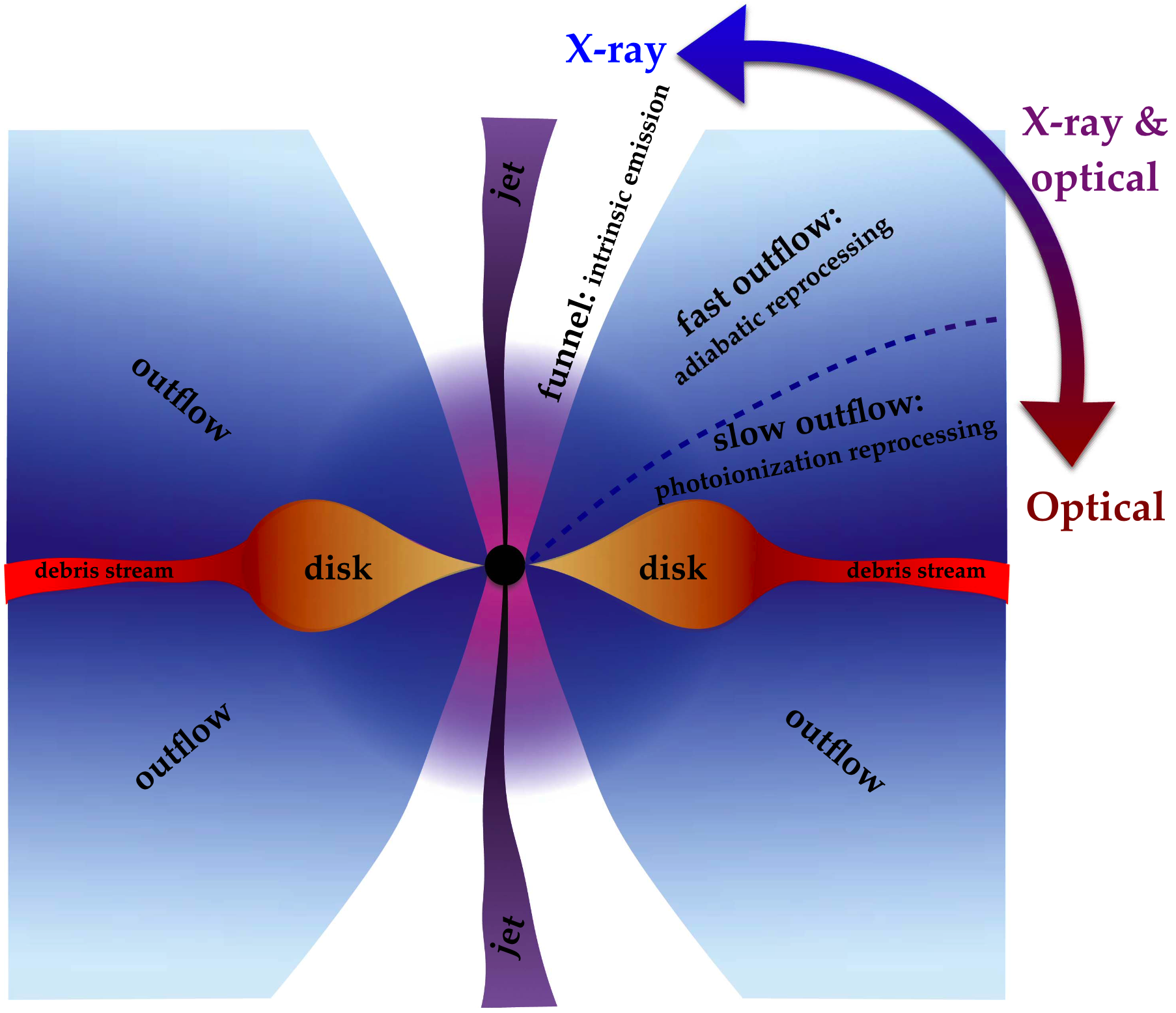 Dai et al. 2018
Unified model: X-ray (disk), optical (wind), radio (radio, X-ray…) depends on view angle
Published Radio TDEs
Origins of radio emission: on-axis jet (4), off-axis jet (2), outflow (9)
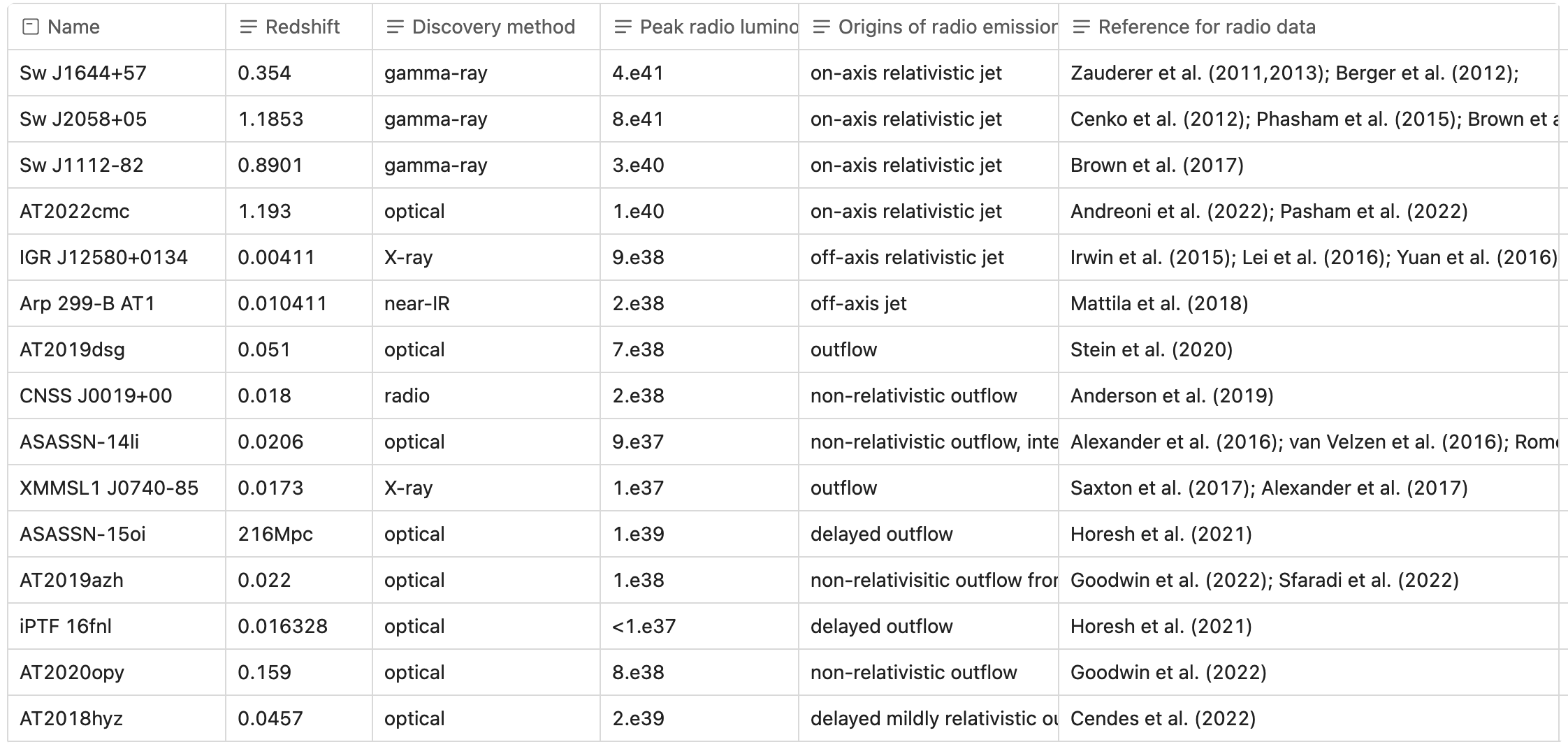 Explore CNM Density Profile
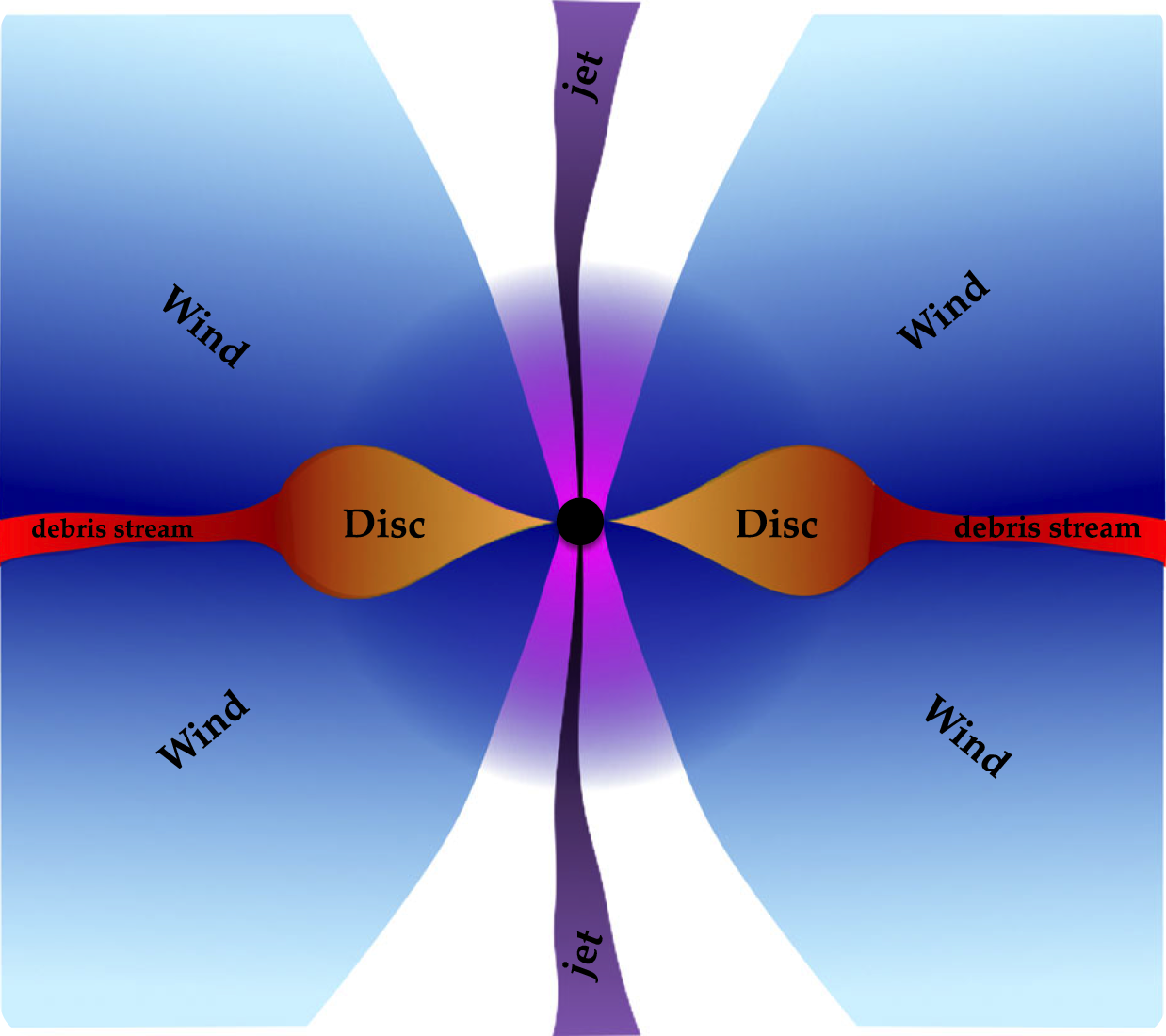 Circumnuclear medium (CNM) provides key diagnostics of accretion history of SMBH
Synchrotron Emissions (radio) from Outflow-CNM are tools to explore outflow and CNM profile
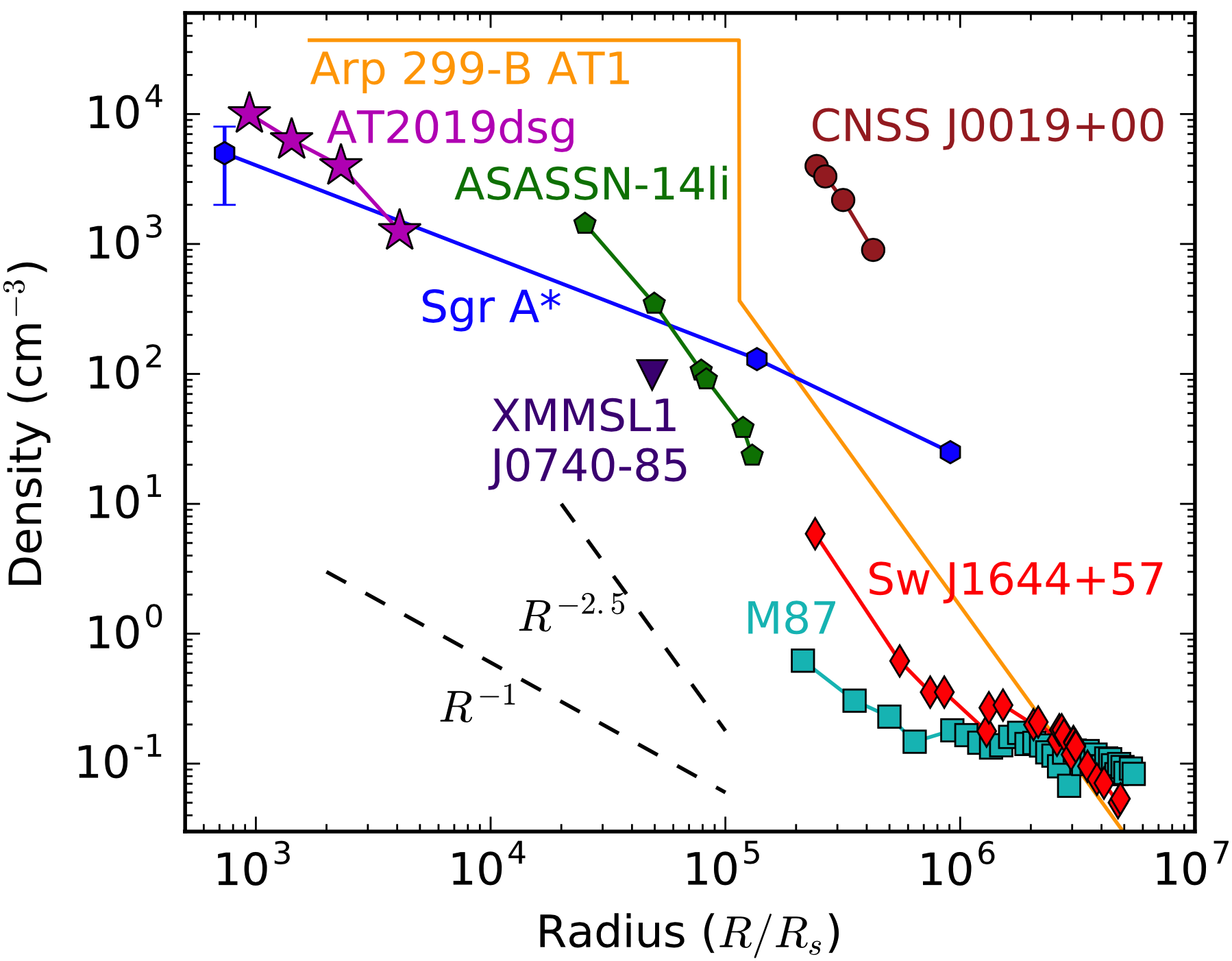 Alexander et al. 2020
Types of Radio TDEs
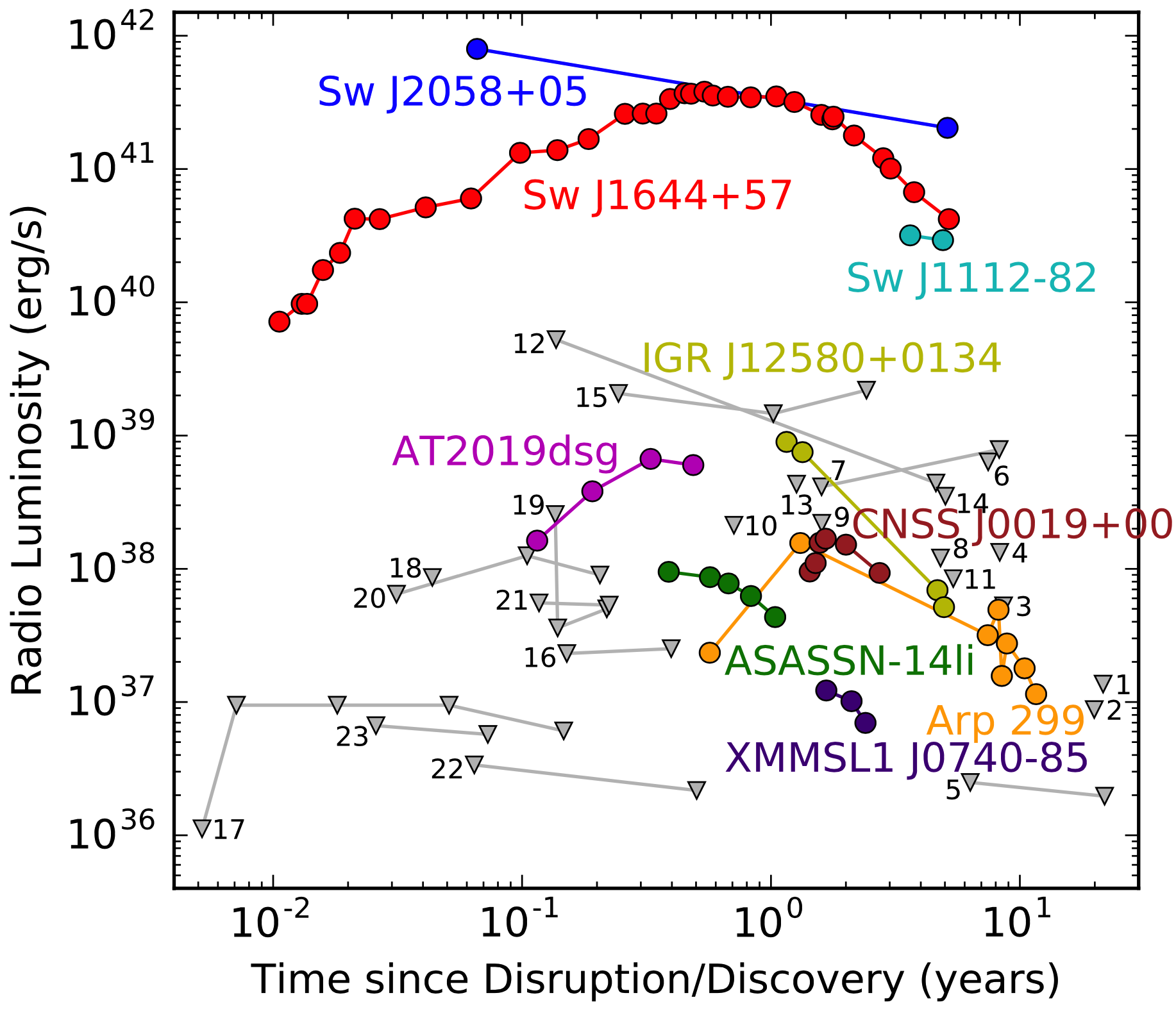 Alexander et al. 2020
Jetted TDEs: unveiling CNM for z>1
Radio, Optical, X-ray
Synchrotron Emissions from jet-CNM: radio loud
Jetted TDEs have special use in unveiling cosmological quiescent SMBHs and CNM profile at z>1
Sw J1644+57, Sw J2058+05, Sw J1112-82, AT2022cmc (z=1.193)
Jet-CNM interaction
X-ray
Internal dissipation
X-ray
Tidal-disruption
Corona
Accretion disk
SMBH
AT2022cmc: optically bright jetted TDEs
AT2022cmc (ZTF, z=1.193): first jetted TDE observed as an optically bright and fast transient
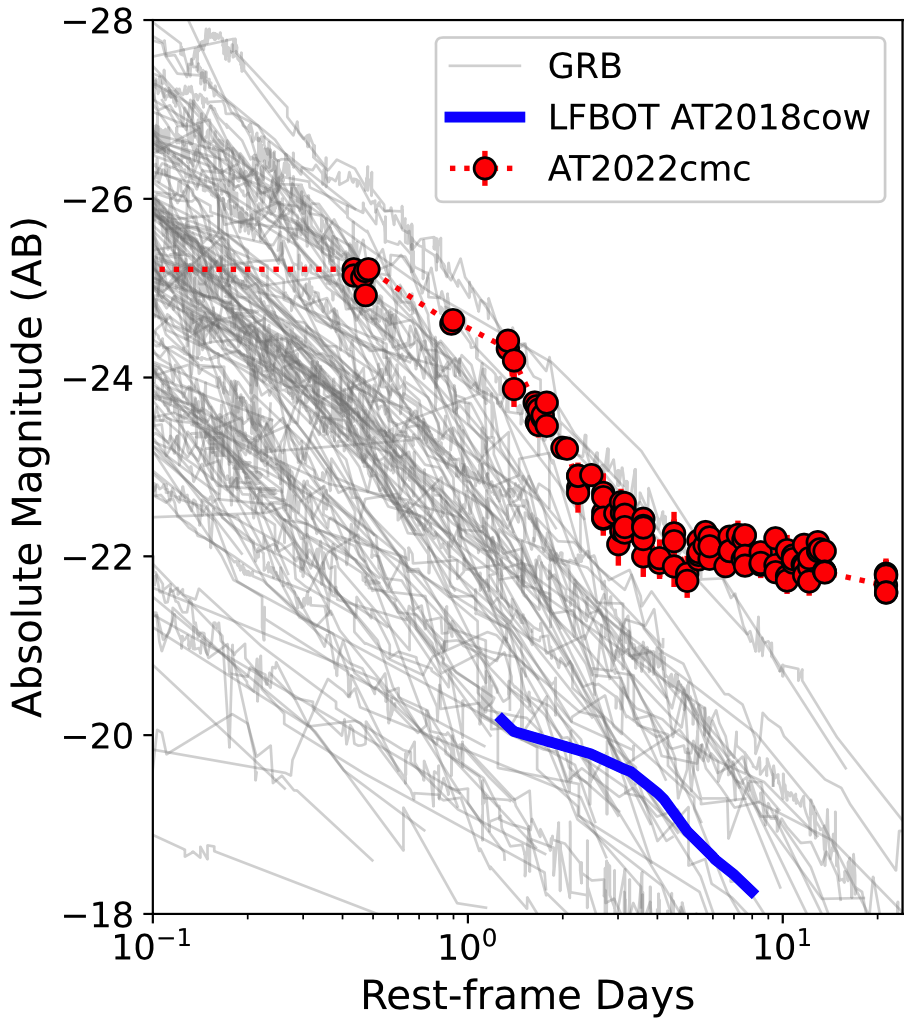 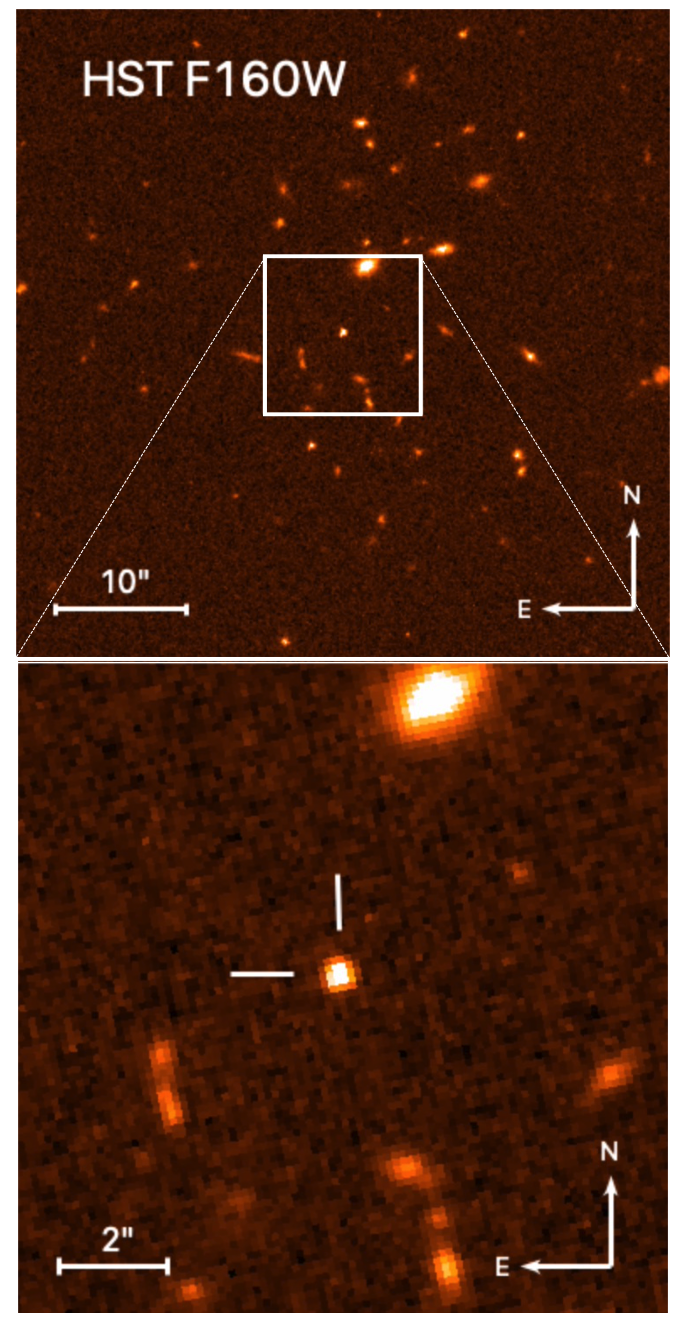 Andreoni et al. 2022
AT2022cmc: 4th on-axis jetted TDEs
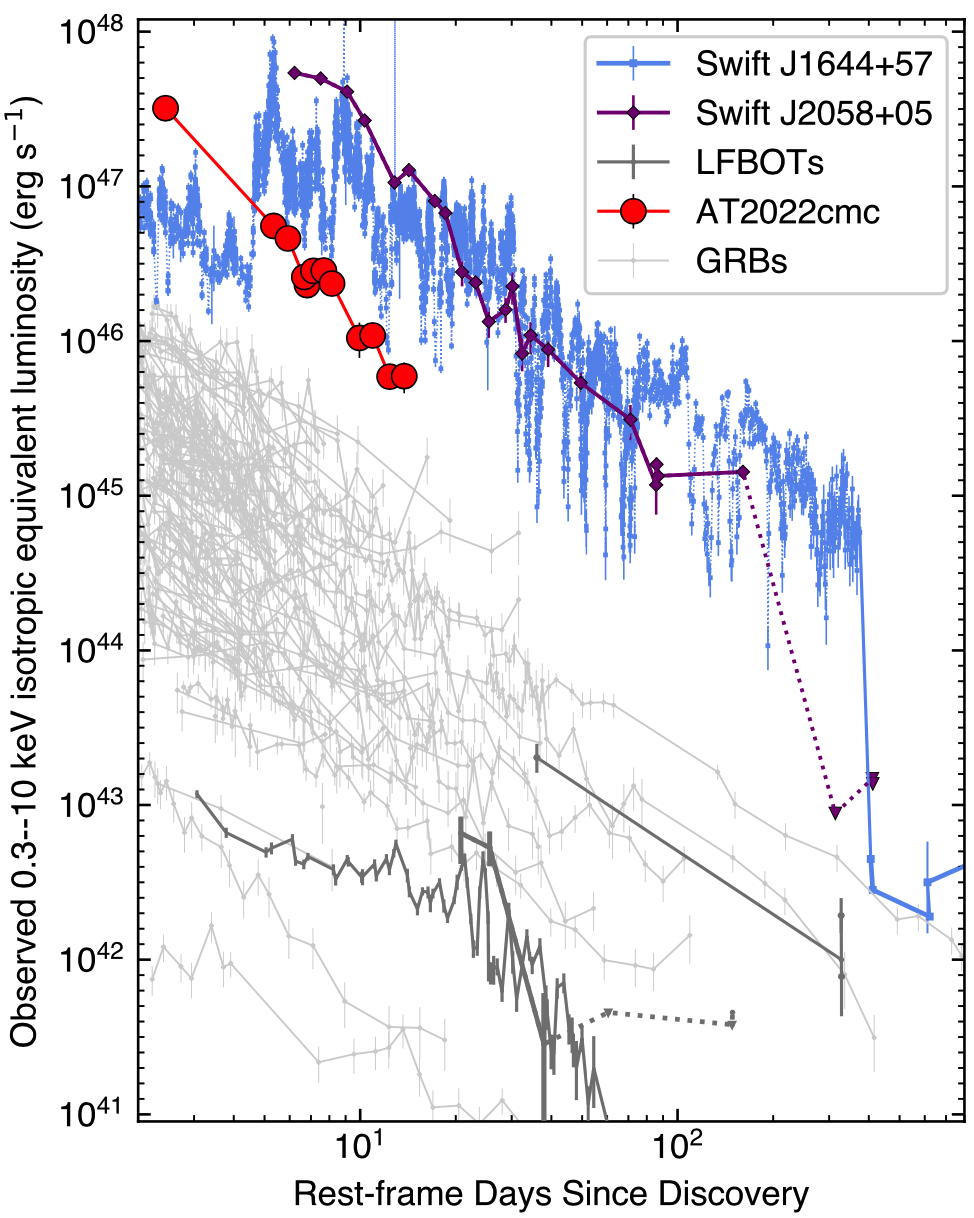 BH spin >0.3
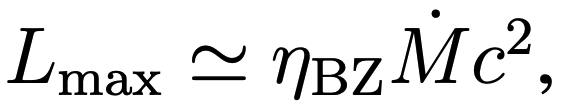 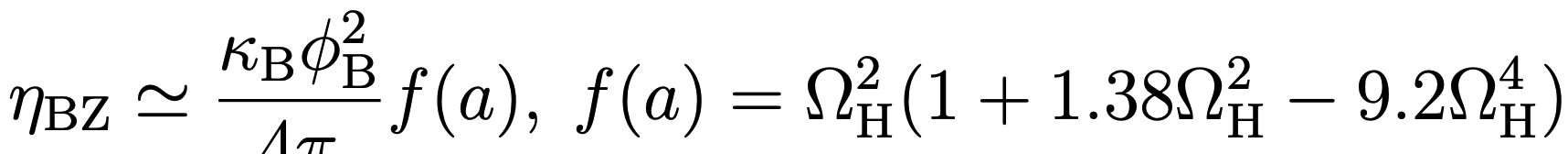 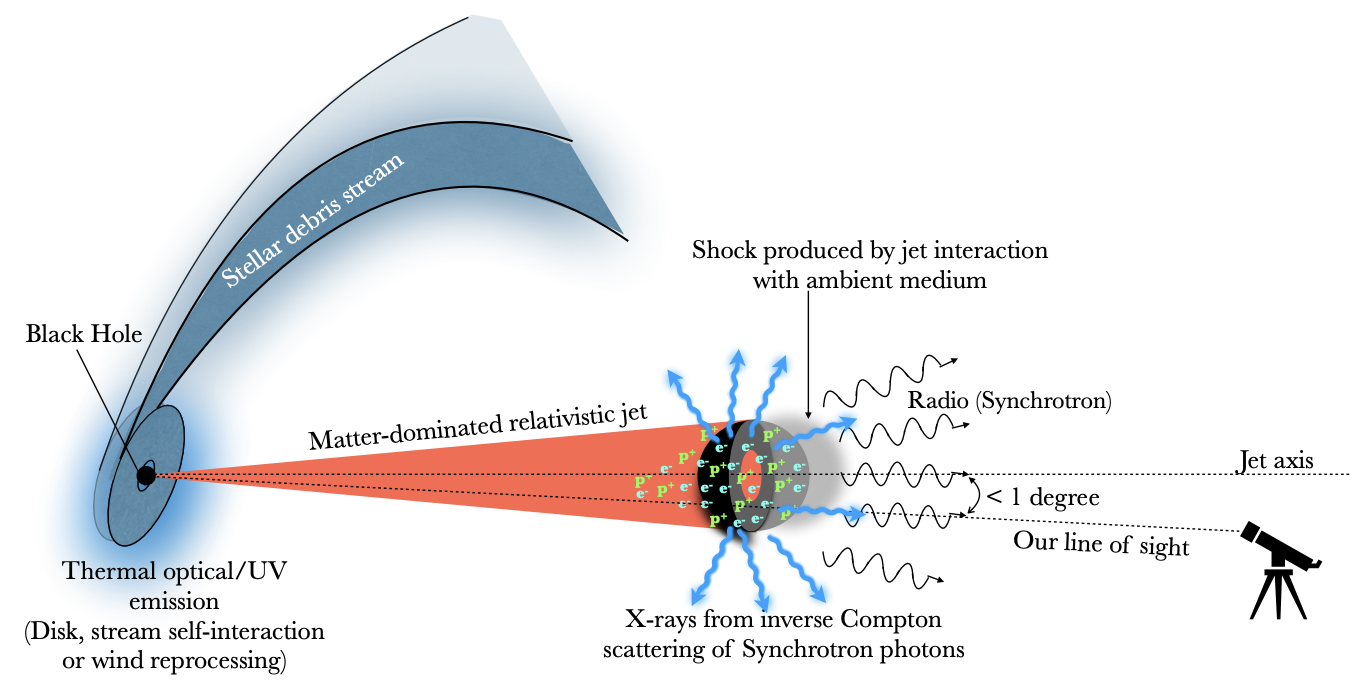 Andreoni et al. 2022
Pasham et al. 2022
Estimate k with Closure Relations
Jet dynamics is described with Blandford & McKee (1976) self-similar solution for arbitrary k density profile:
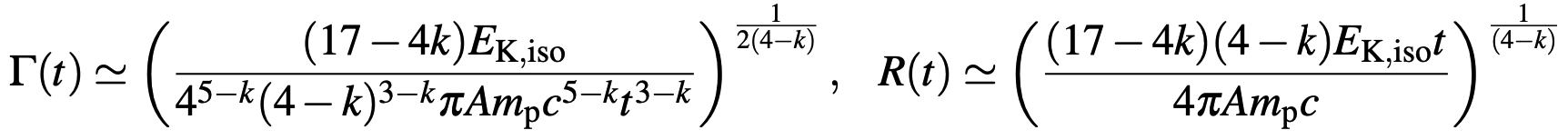 Scalings for FS spectra parameters
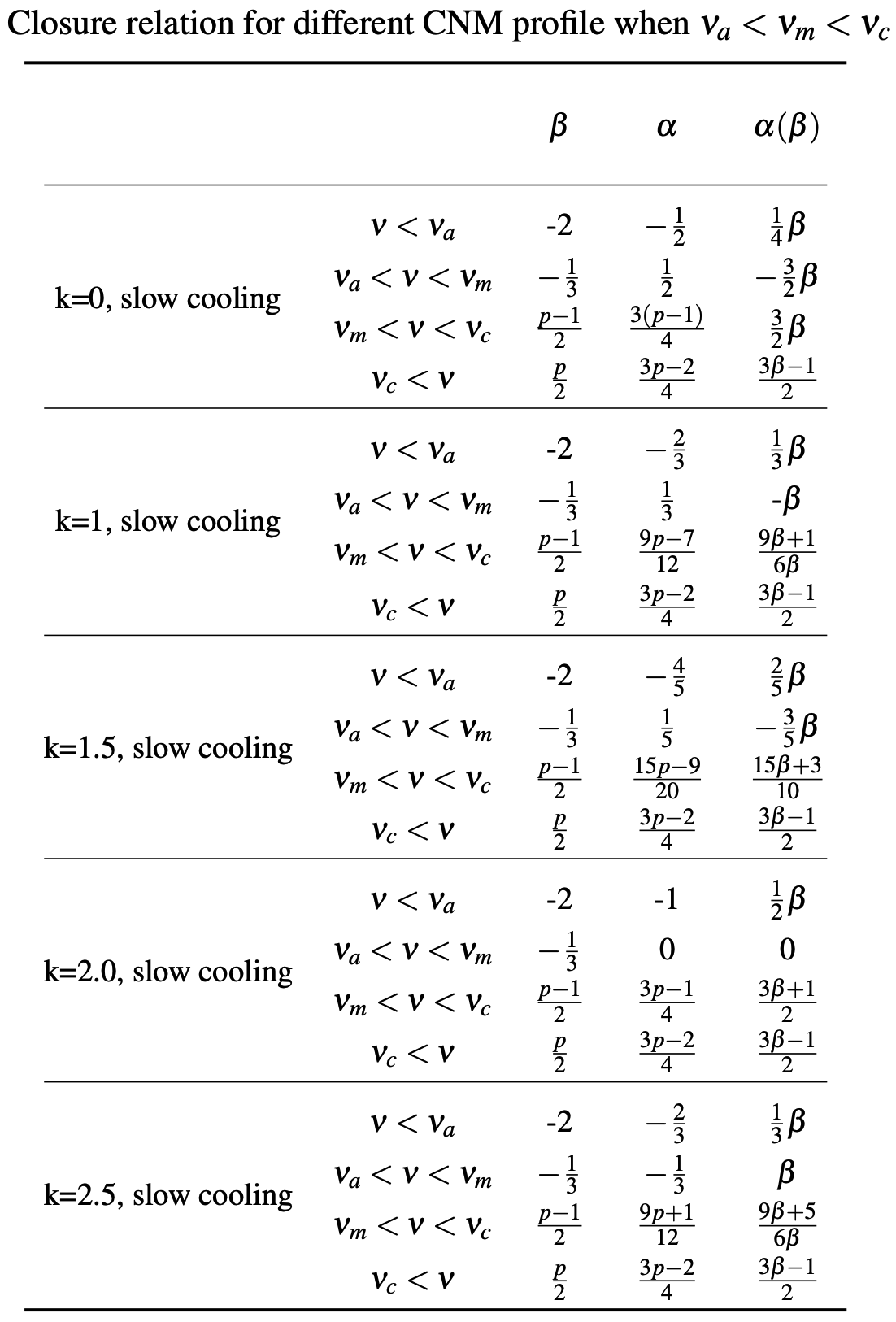 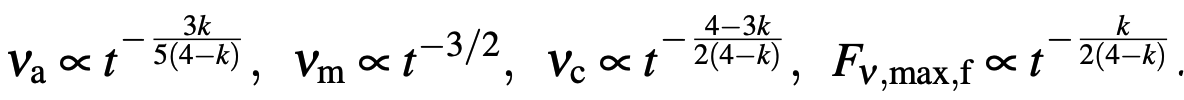 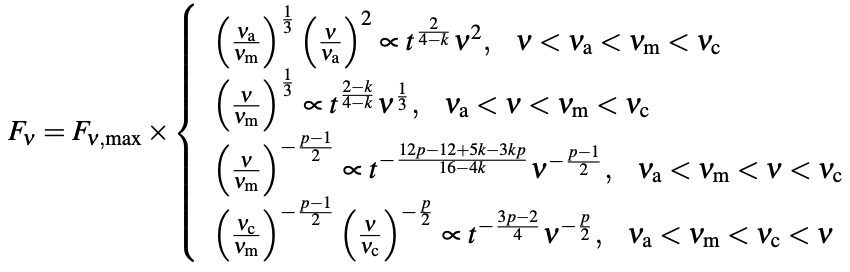 Estimate k with Closure Relations
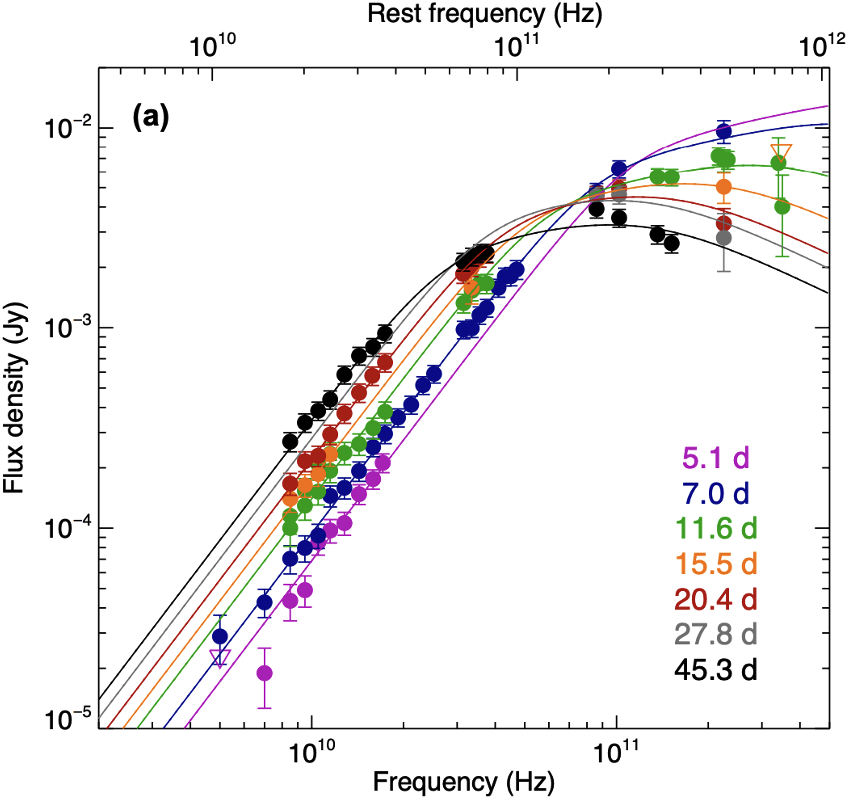 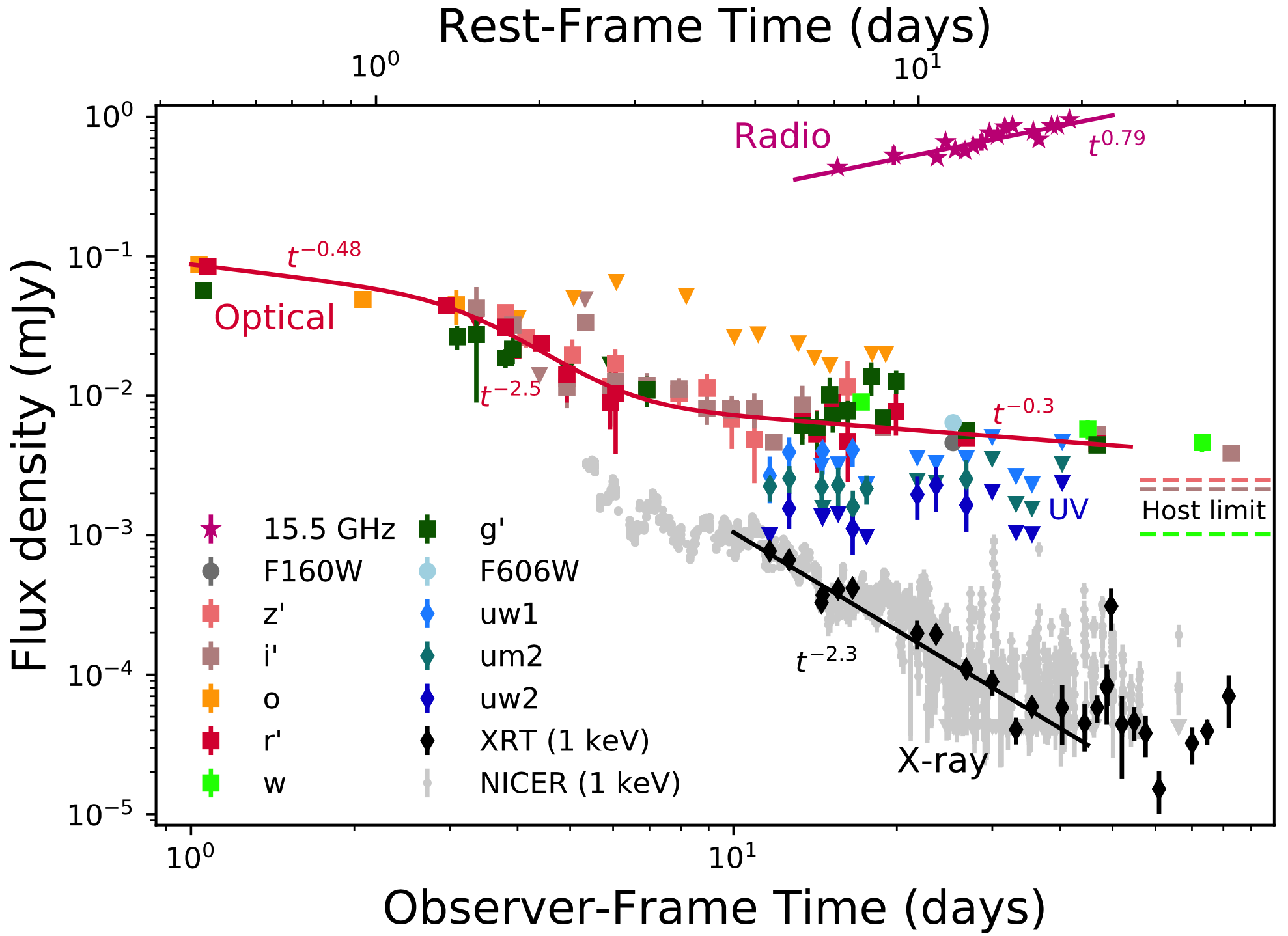 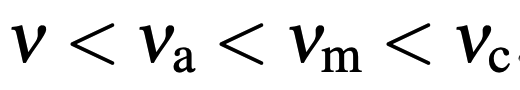 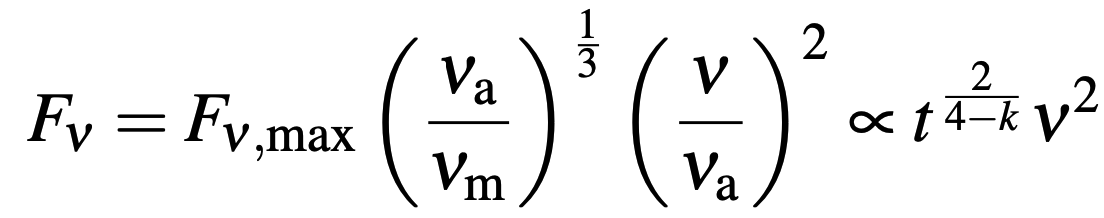 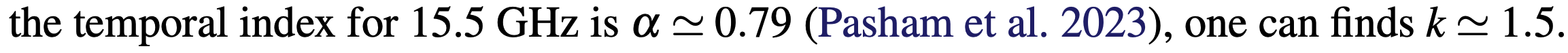 Constrain CNM profile with FSMC
Hydrodynamical equations:
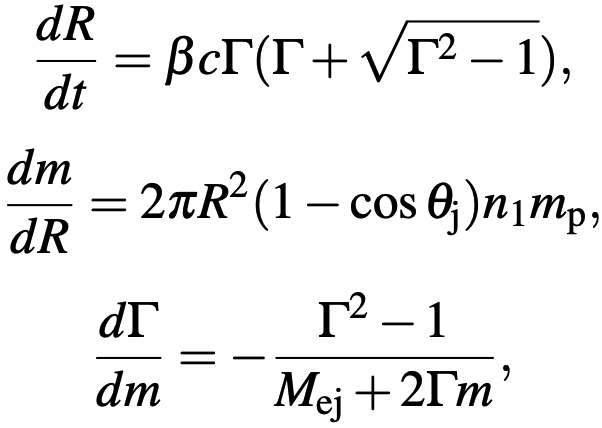 Synchrotron spectrum
MCMC package emcee is adopted for multiband fitting to constrain the model parameters
Bondi-like CNM profile
Multiband fitting
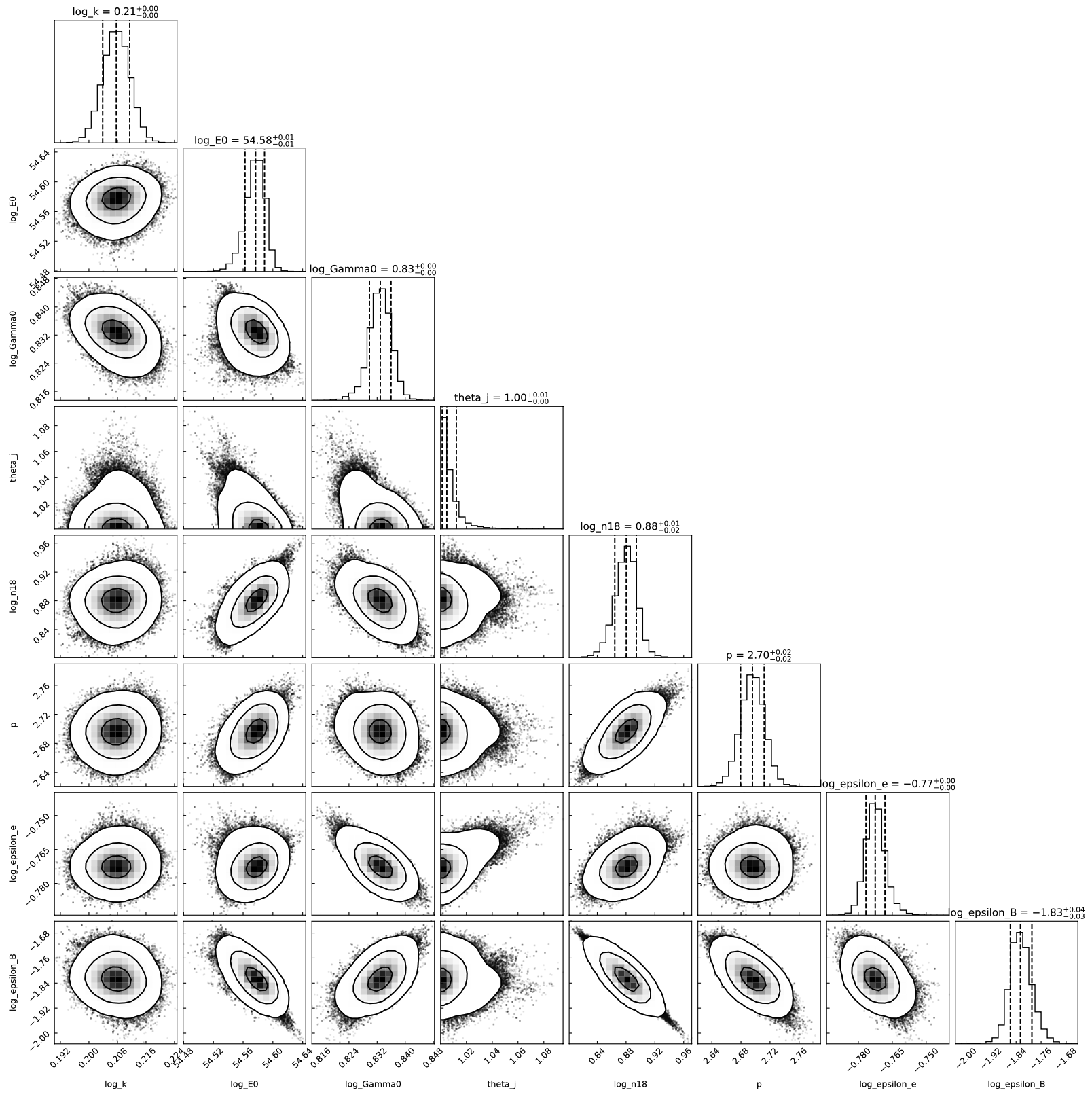 accretion history： Bondi accretion
Conclusions
TDE Jet is likely powered by Blandford-Znajek mechanism. BHs in Jetted TDE may carry a moderate to high spin.
Tilted disk surrounding a spinning BH is subject to the Lense-Thirring torque, leading to jet precession.
Multi-band observations enable us to study jet structure, we find a tow-component jet in Sw J1644+57.
Some jetted TDE may beam away from Earth, IGR J12580+0134 is likely an off-axis jetted TDE.
The CNM density profile provides key diagnostics of accretion history of the SMBH. The on-axis jetted TDEs are rare, but have special use in unveiling cosmological quiescent SMBHs and the density profile CNM at z>1.  
AT2022cmc is a on-axis jetted TDE with z=1.193. We find that its CNM is Bondi-like.
Thanks!